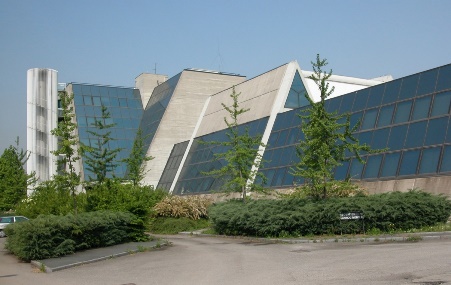 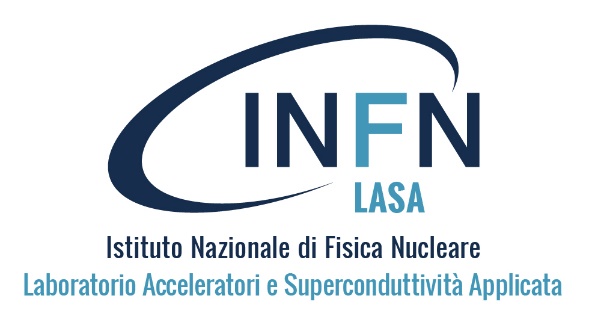 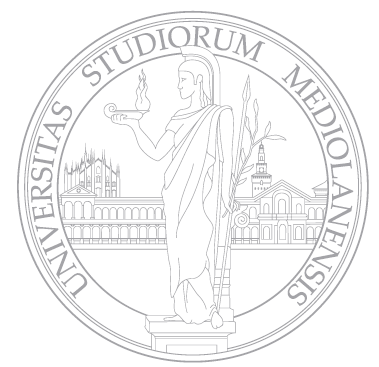 Laboratorio Acceleratori e 
Superconduttività Applicata
The FalconD ProjectFuture Accelerator post-LHC Cos-theta Optimised Nb3Sn Dipole
Massimo Sorbi on behalf of LASA-Magnet team
Univ. of Milano- Physics dept. and INFN-LASA-Milano
Consiglio di Sezione INFN – Milano , 13 July 2021
Consiglio di Sezione – Milano
13 luglio 2021
1
The context: FCC Project
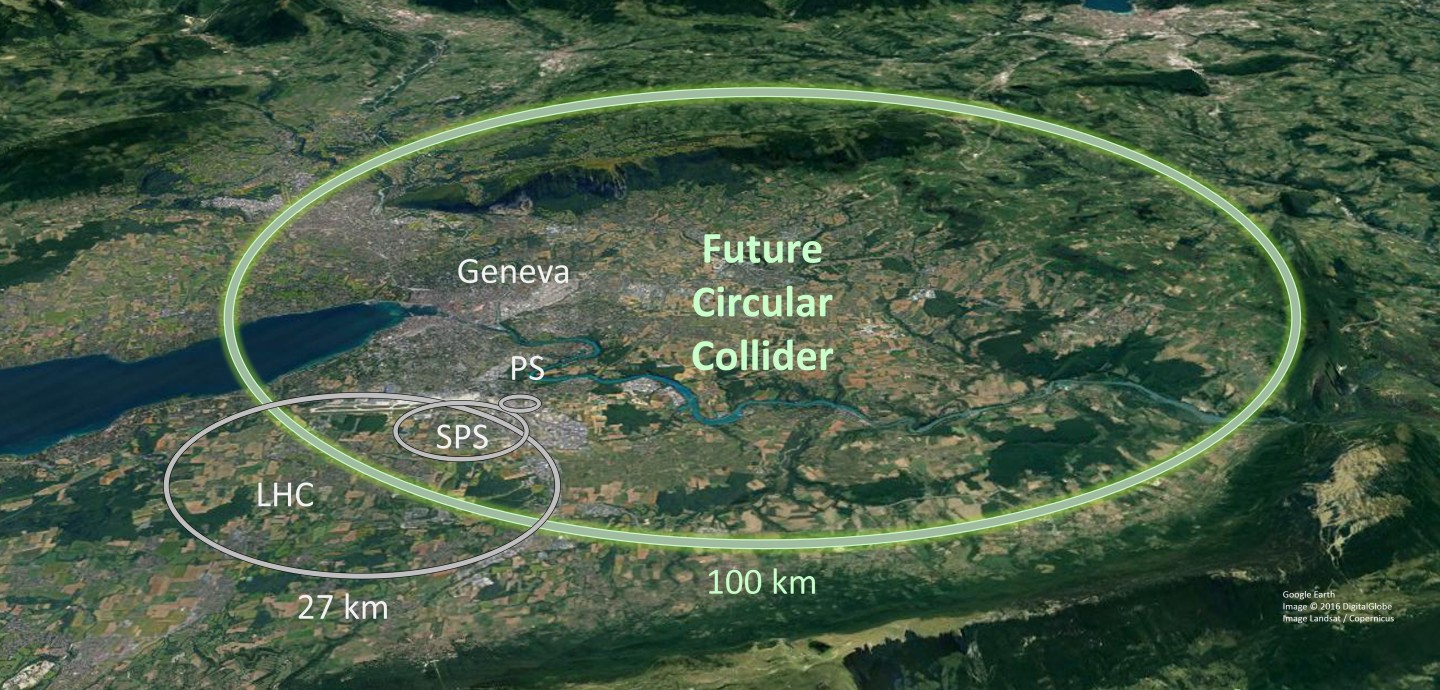 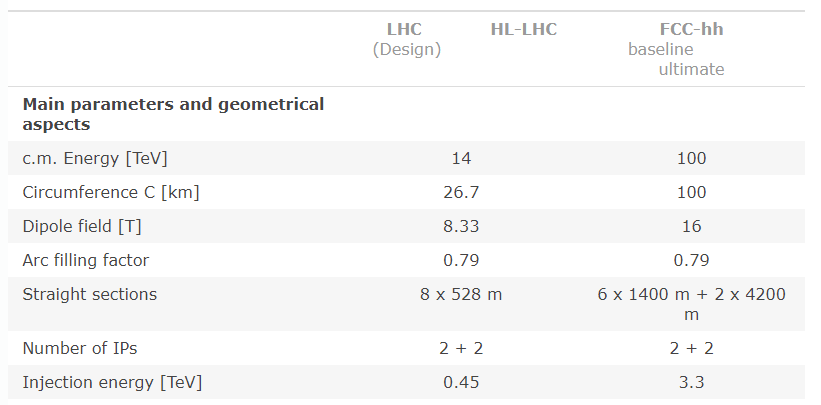 Options:

FCC e+e-
FCC hh     very high field
FCC he
Consiglio di Sezione – Milano
13 luglio 2021
2
The starting point : EuroCirCol (H2020 project - 2014-2019)
 	
INFN developed a design of a 16T cos-theta twin dipole for FCC, which was included in the CDR of FCC
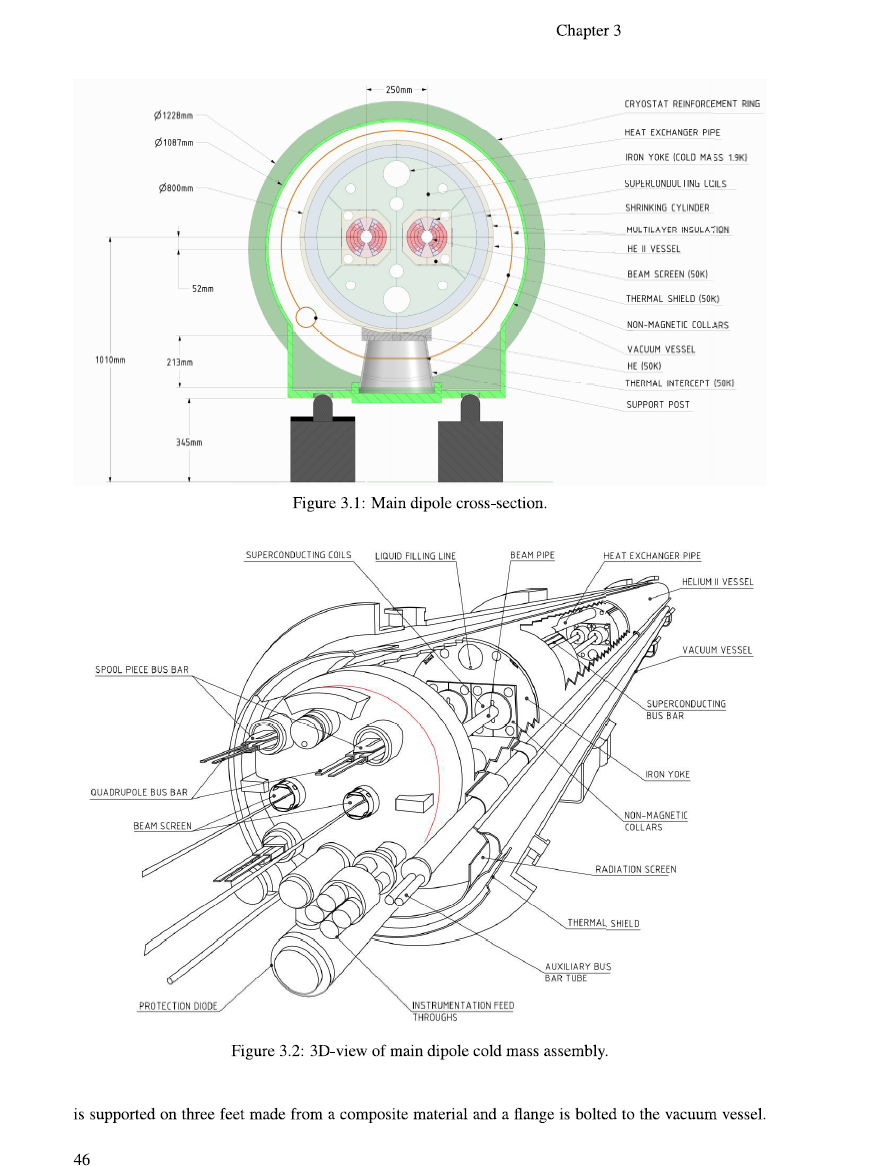 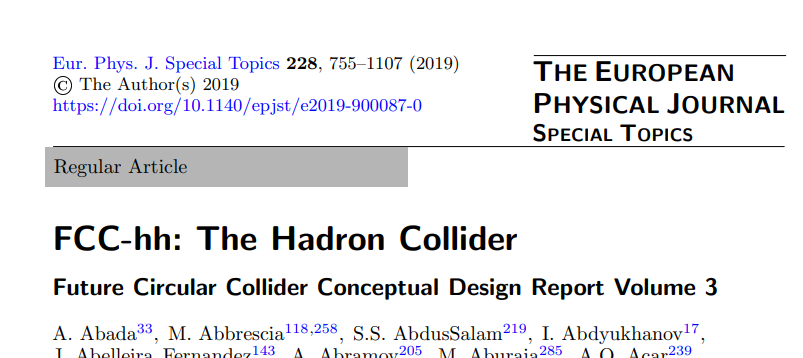 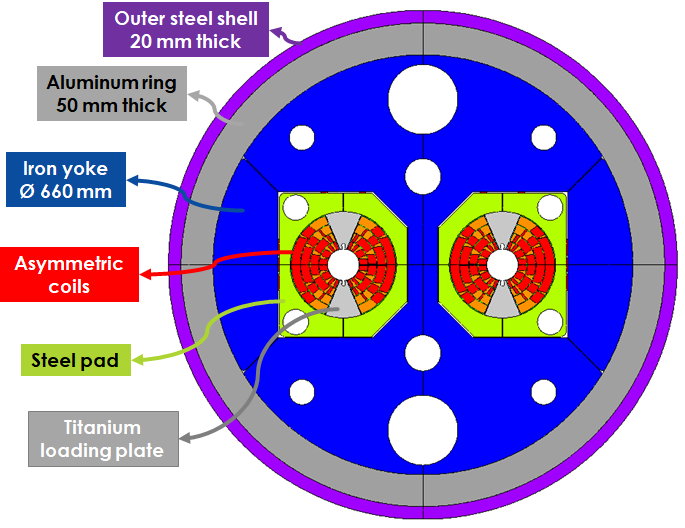 Consiglio di Sezione – Milano
13 luglio 2021
INFN LASA & INFN Genova
From EuroCirCol  to short model development  (FalconD project)

In Oct 2018 CERN and INFN signed the agreement ADDENDUM No. KE4102/FCC to continue the activities, with new resources from CERN and INFN. 
Final agreements are that INFN:

Development in four years of a significant model in collaboration with industry,  simplifying as possible the structure
Basic choices: single aperture, comparable coil cross section with EuroCirCol design , length 1.5 m max
Magnetic field:
The minimum target is the first step beyond 11T (as this value is the consolidated state-of-art for accelerator dipoles): 12 T at 1.9K. This is also a reasonable target considering the limited experience of the team in Nb3Sn technology and the involvement of the industry.
Theoretical “Short sample limit” of conductor 15.7 T
Under these condition a two layers dipole is feasible
Start with existing wire  
Plan the construction of a significant number of coils 

This activity is shared (full collaboration) between LASA & INFN-Ge
Consiglio di Sezione – Milano
13 luglio 2021
Actual agreement:
For a modulation of industry contract, the:

Manufactures the single aperture magnet (poles, including practice coils and poles) 			->  perfomed at ASG (industry)
Assembles the demonstrator magnet and deliver the complete short model (cold mass)			-> performed at LASA
Proposal of a preliminary test 		-> performed at LASA
Partecipates in the cold test at CERN
Consiglio di Sezione – Milano
13 luglio 2021
5
Assembling at LASA:
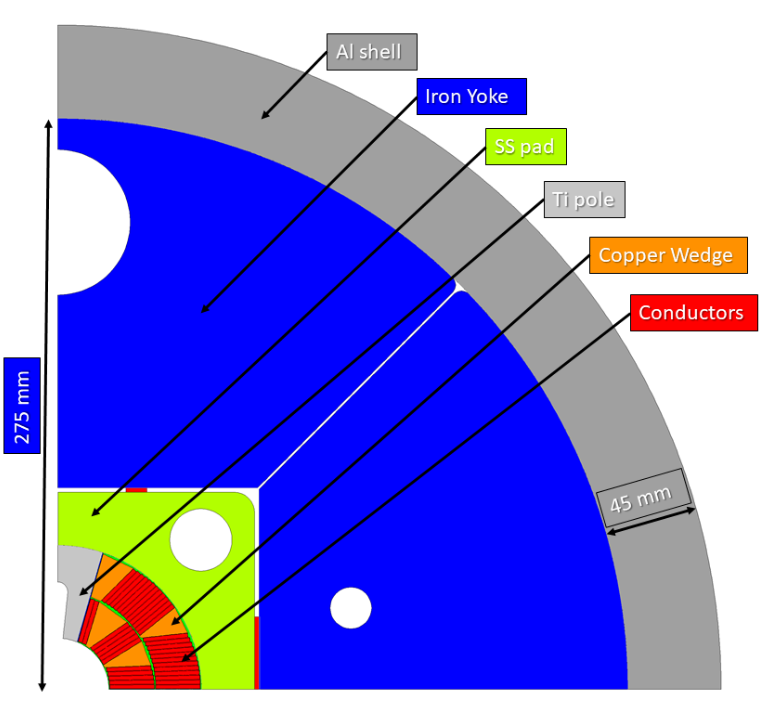 We expect to receive coils integrated in Stainless Steel pads from ASG (two poles already integrated)

Assembly the two poles in the iron yoke and Aluminium shell with Bladder and Key technology

Complete the 3D assembly, including cover ends, longitudinal rods, etc.


Very critical operation (at LASA)


We count to a very fruitful collaboration with CERN
Courtesy of A. Pampaloni
SIMAP-HFM#1  18-2-2021 zoom meeting
6
Assembling at LASA:
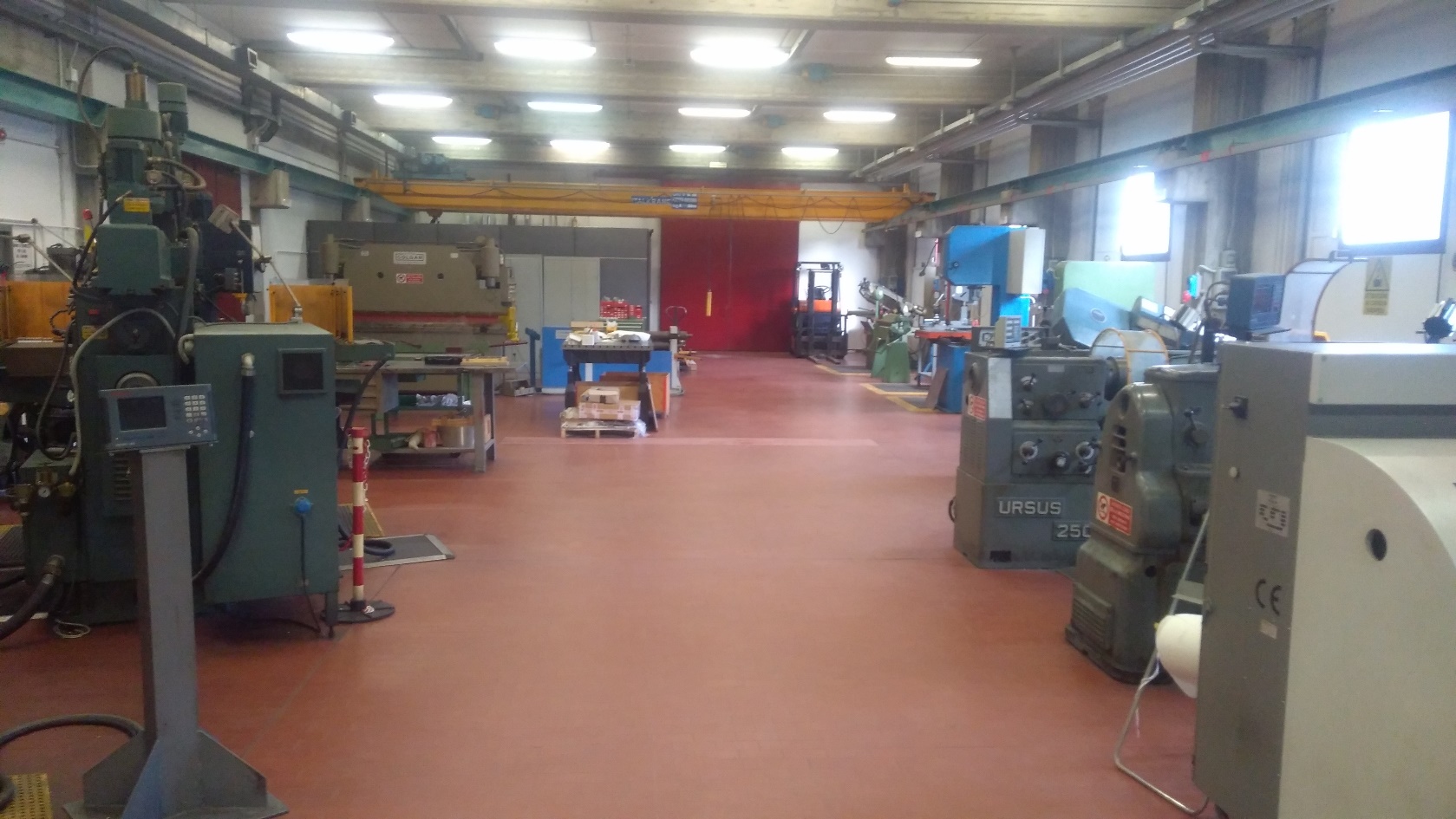 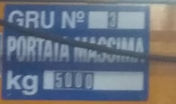 We aspect to perform the assembling in the actual LASA workshop (probably to be reconfigured into a «Mechanical Lab. for special application»)
Consiglio di Sezione – Milano
13 luglio 2021
7
Assembling at LASA:
Toghether with the technological material given by CERN it is necessary to find/purchase the special toolings:
Pumps for bladder
System for movimentation of coils, structures, cold mass
Tables for assembling
…………………
Consiglio di Sezione – Milano
13 luglio 2021
8
Preliminary test at LASA:
The proposal is to perform the test in the DISCORAP cryostat
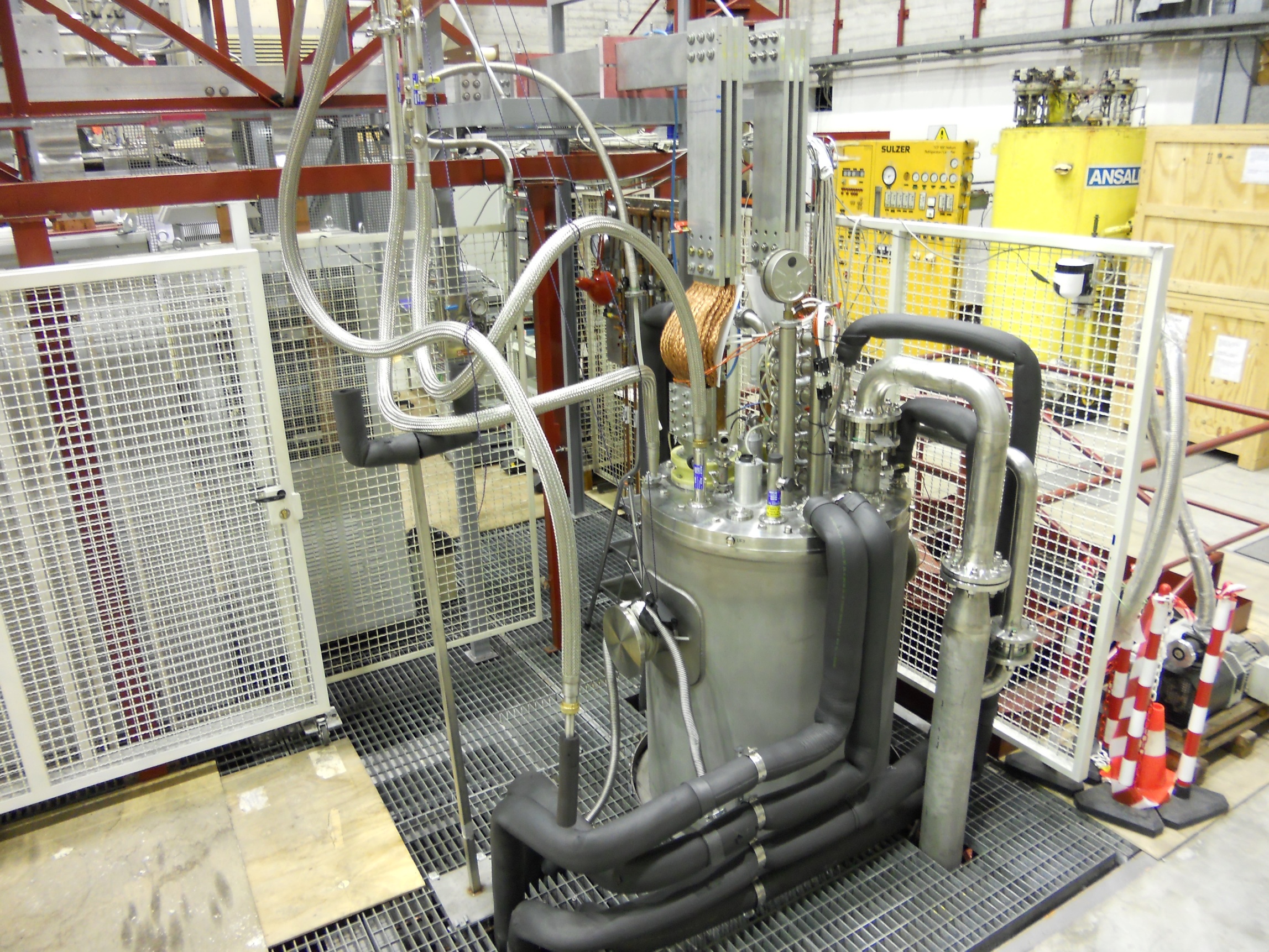 ACTUAL SITUATION

Int. bore diam: 695 mm
Int. height: 	   9.2 m 

-  Bus bars & 
rapid switch	10 kA

Power supplies &
Mech. switch	25 kA
Consiglio di Sezione – Milano
13 luglio 2021
9
Preliminary test at LASA:
Scope of the test:
verify the integrity and the functionality of the magnet 
rapidly (possibly) intercept main problems

Proposal of test condition:
In boiling LHe  (4.2 K)
Current: 25 kA (10 kA already possible with rapid switch)

Critical aspect:
Verify and implement protection system (QDS)
Develop internally fast switch at 25 kA (25 kA already possible with slow mechanical switch 180 ms)
Install new bas bar from 10 kA to 25 kA
Consiglio di Sezione – Milano
13 luglio 2021
10
Conclusion
Both the proposed activities for Falcond:
Assembling of cold mass with Bladder & Key
Functional test of the magnet at 4.2 K
very challenging!
They require a jump in the INFN technical capacities and organization
The basic competences for each single aspects (mechanics, electronics, power supply, cryogenics) are «in house»
Necessary to extend and integrate all compentences for a challenging program
A robust increment of technical staff is necessary
Consiglio di Sezione – Milano
13 luglio 2021
11
Spare
Material from CERN
From CERN to  ASG
From CERN to LASA
Consiglio di Sezione – Milano
13 luglio 2021
12